Междисциплинарный образовательный проект «Мобильный этно-театр-музей «SUARNU»»
Задачи:
1. Проведение этнографических, этнопедагогических и этнопсихологических студенческих исследований.
2. Освоение обучающимися теоретических основ и базовых умений в областях театральной педагогики, музейной педагогики, прикладного творчества и просветительской деятельности.
3. Создание и поддержка имиджа университета как опорного вуза регион. В частности, содержательное наполнение Педагогического иннопарка «Образование 5.0», создаваемого в рамках Программы развития опорного университета ПетрГУ
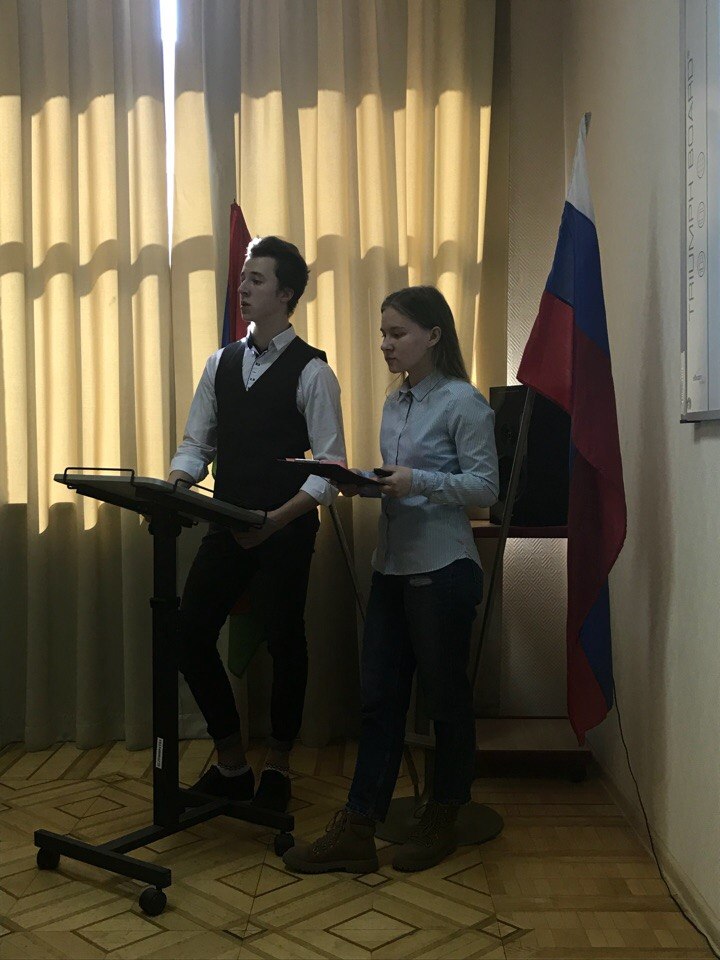 Представление проекта на Студенческой научной конференции ПетрГу
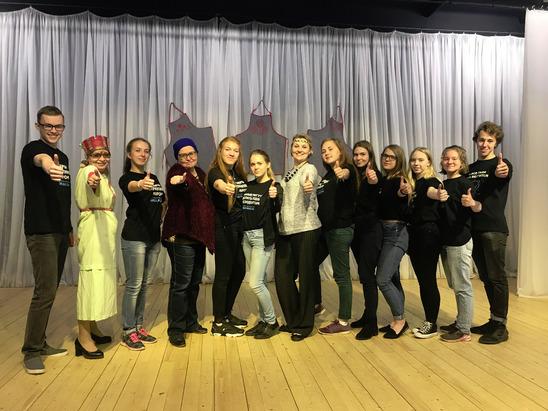 08.06.2018 - презентация первой сказки
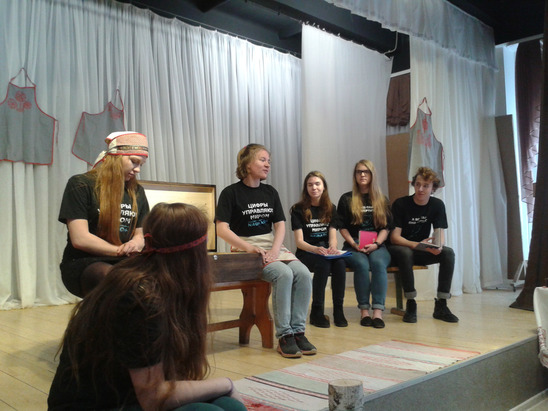 08.06.2018 - презентация первой сказки
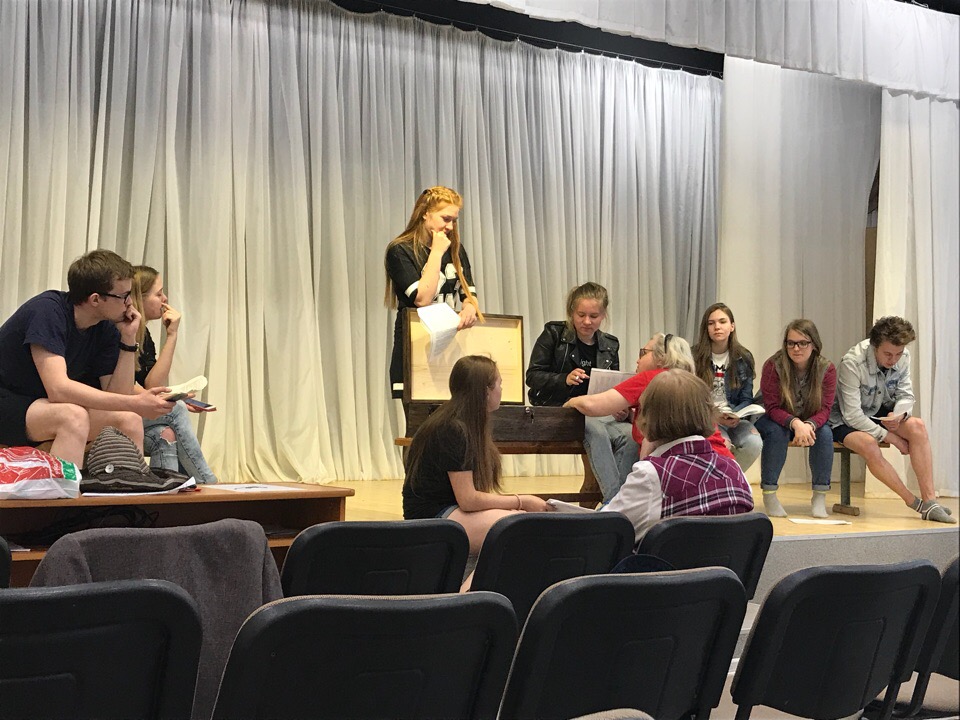 Репетиция
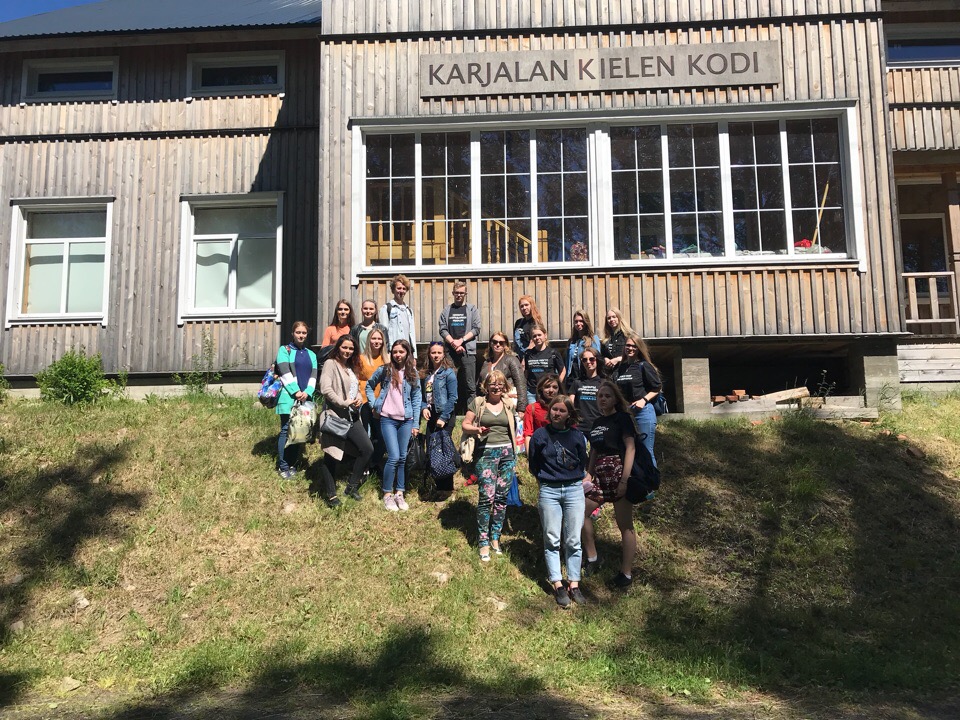 Поездка в Ведлозеро - 21.06.2018г.
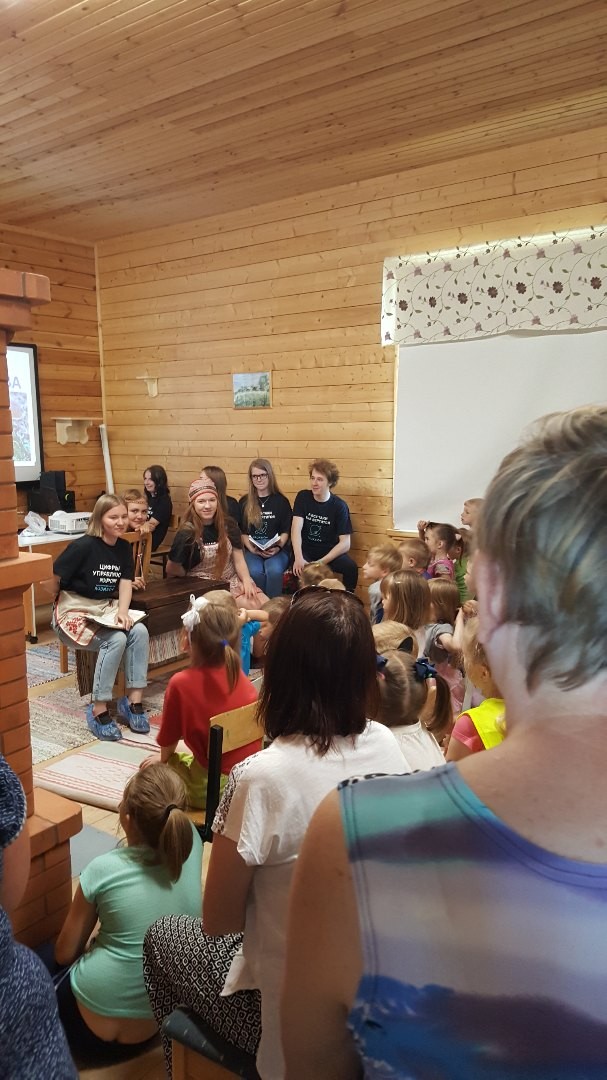 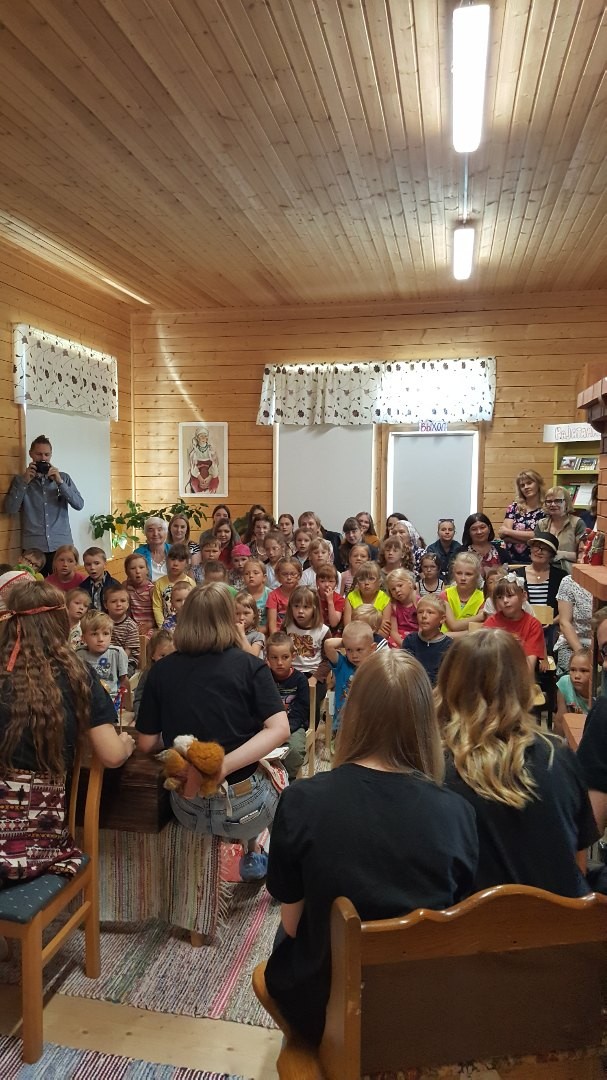 Выступление в Доме Карельского Языка - 21.06.2018г.
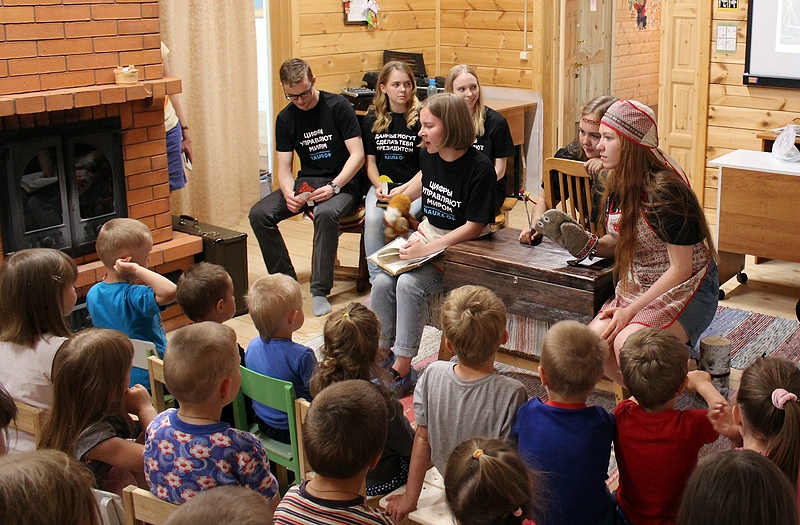 Выступление в Доме Карельского Языка - 21.06.2018г.
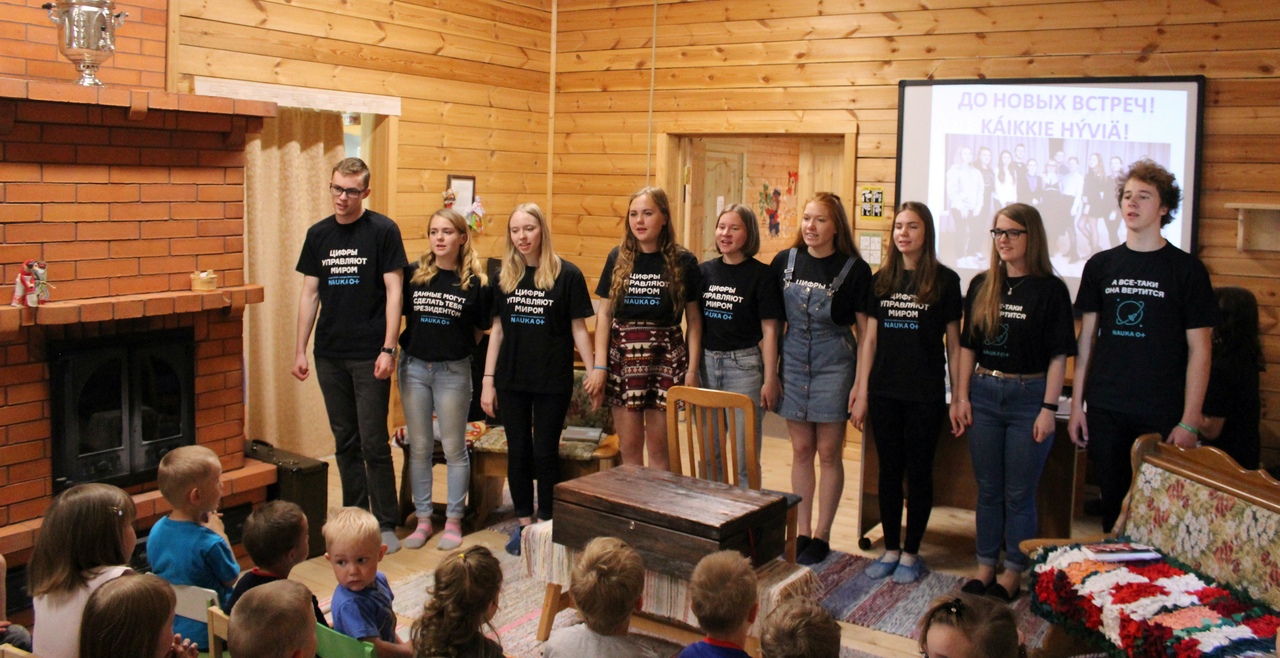 Выступление в Доме Карельского Языка - 21.06.2018г.
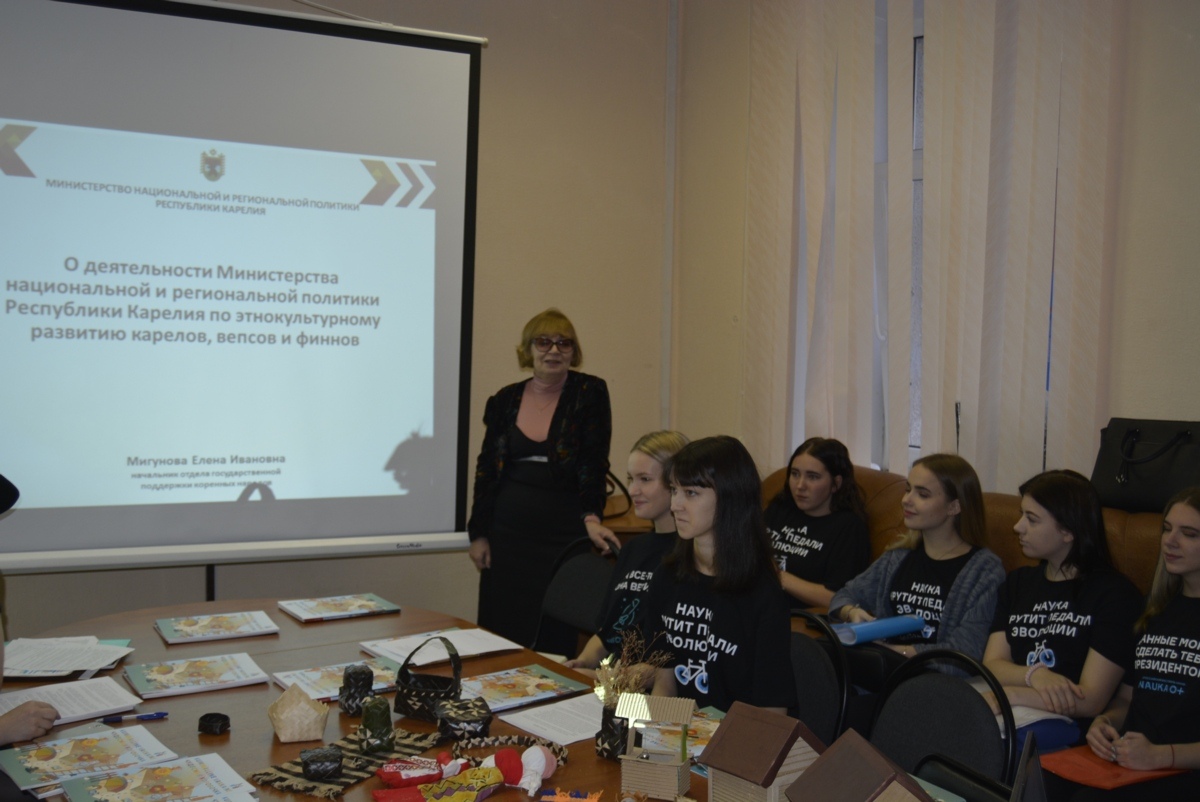 Презентация проекта в министерстве национальной и региональной политики Республики Карелия
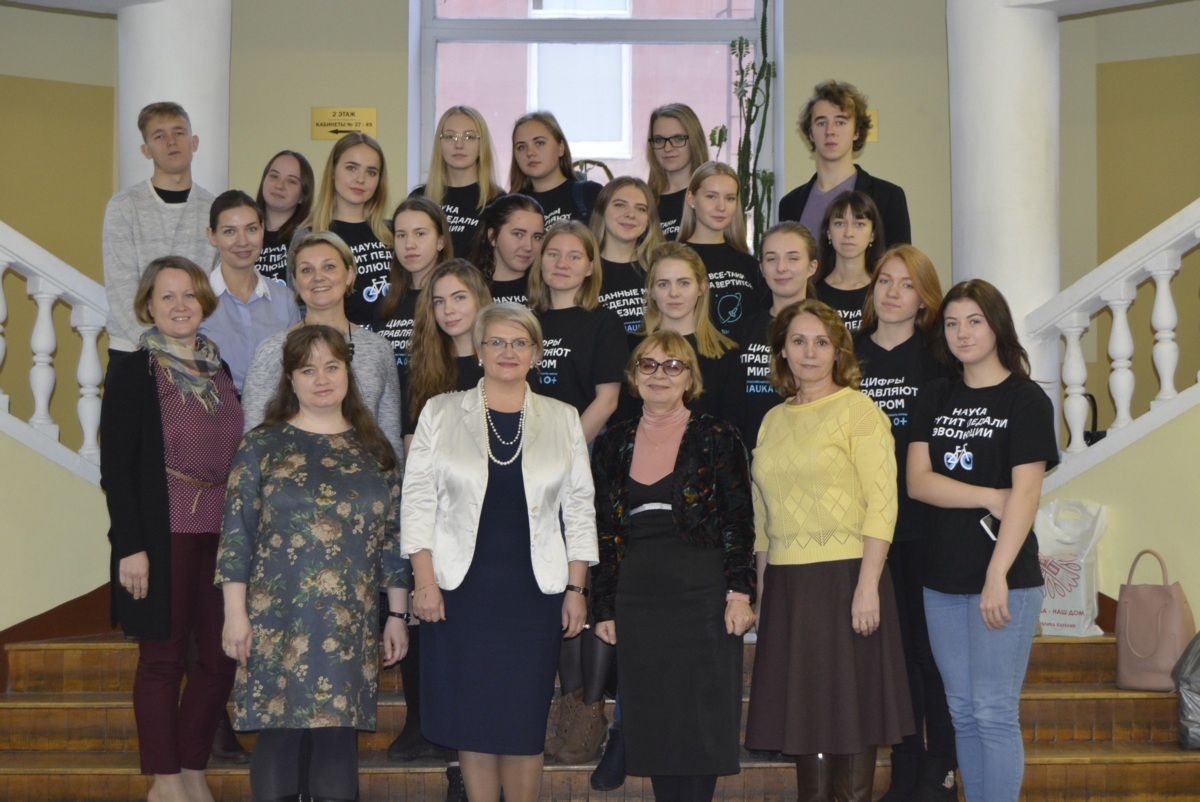 Презентация проекта в министерстве национальной и региональной политики Республики Карелия
Научно-педагогическая дидактическая сказка
«Мир маленький 
да удаленький»
ЦВЕТЫ - KÚKAT
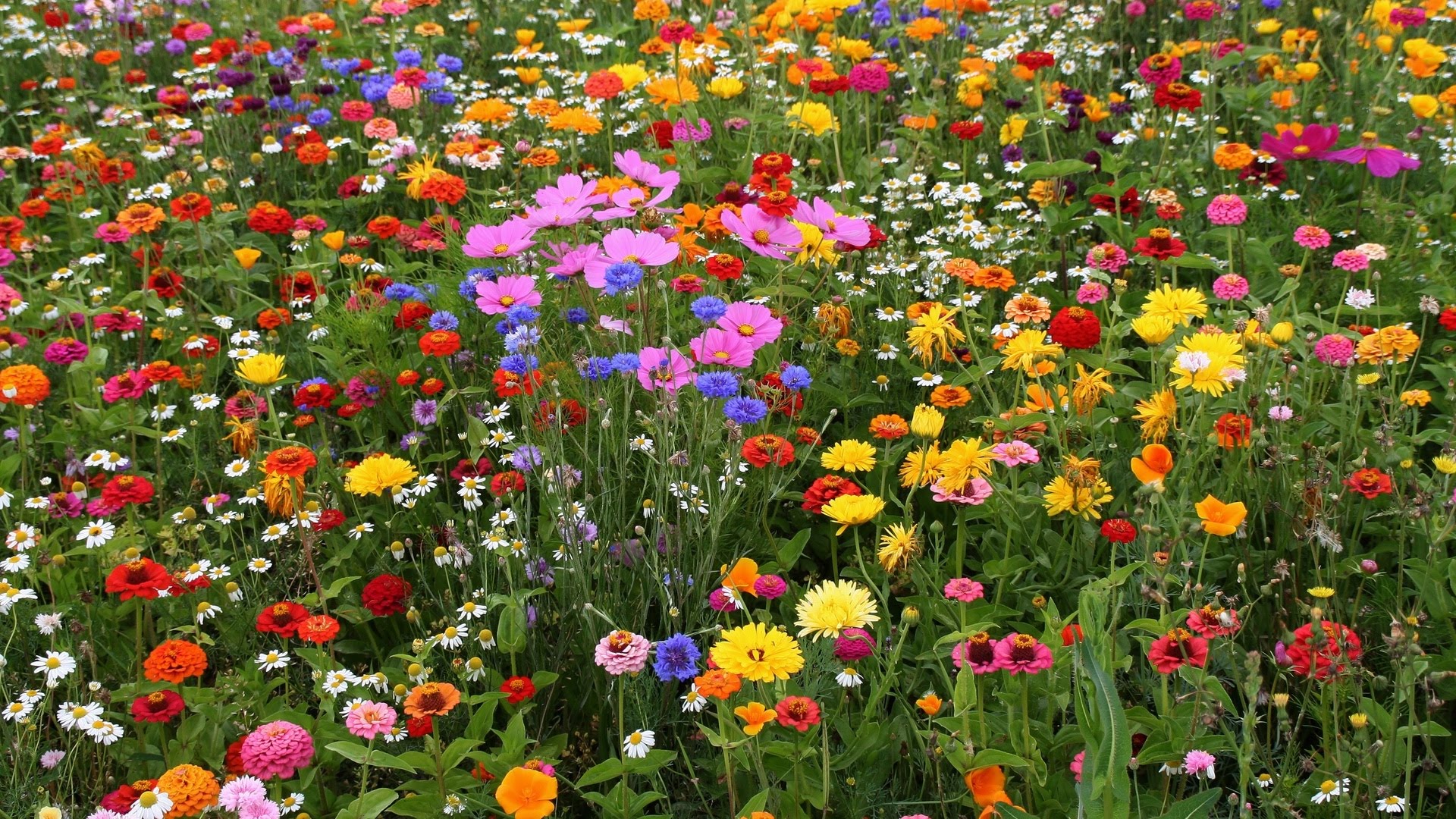 РОМАШКА -
PÄ́IVYKUKKAINE
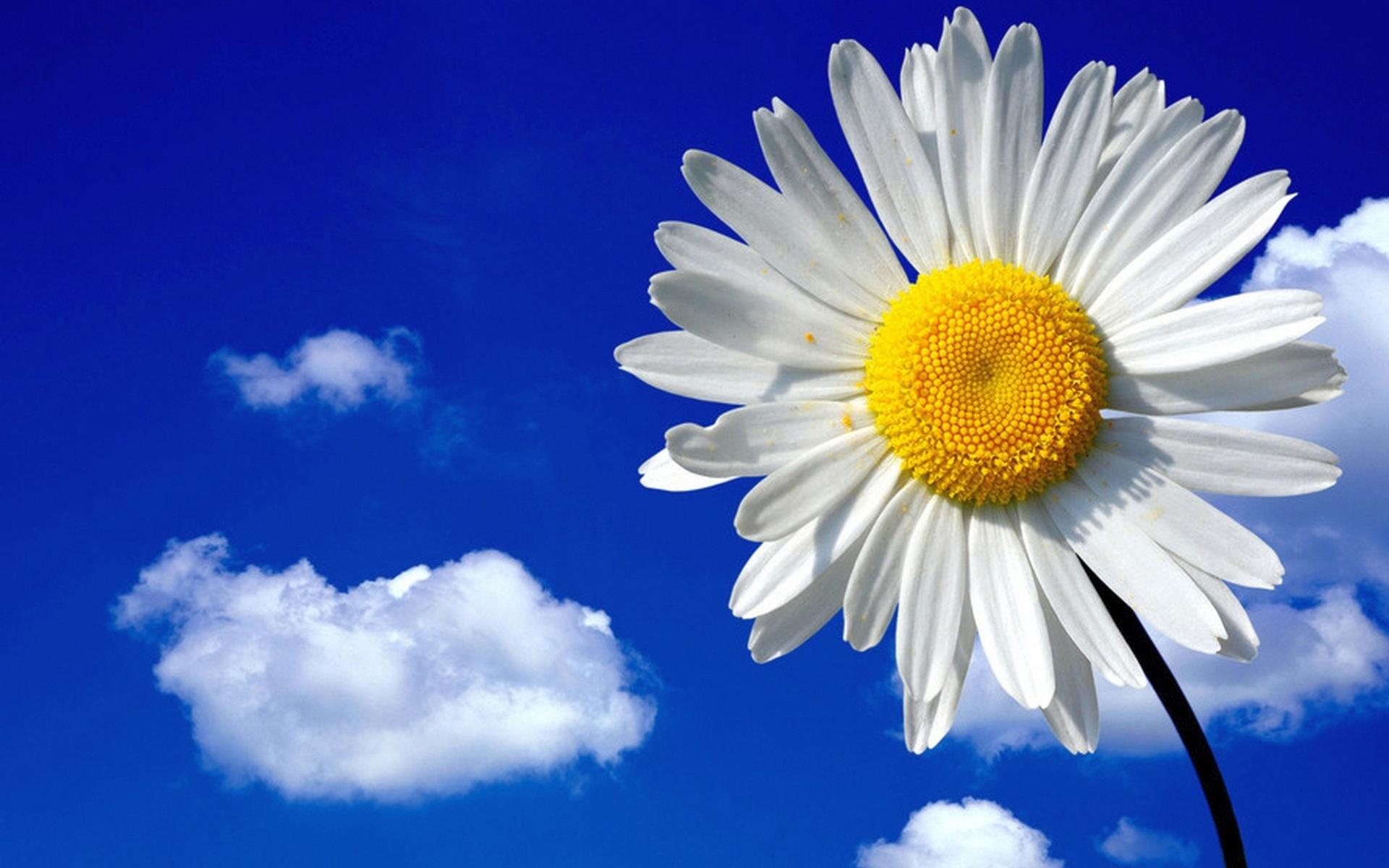 КОЛОКОЛЬЧИК -
KÉLLOINE
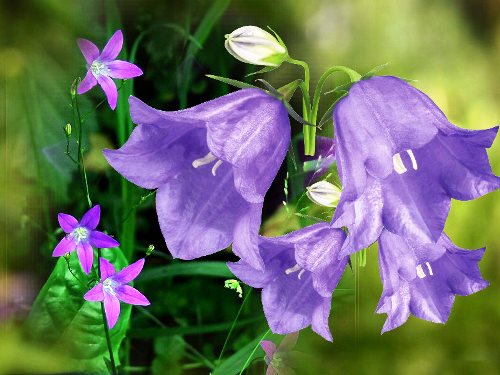 ОДУВАНЧИК -
VÓIKUKKU
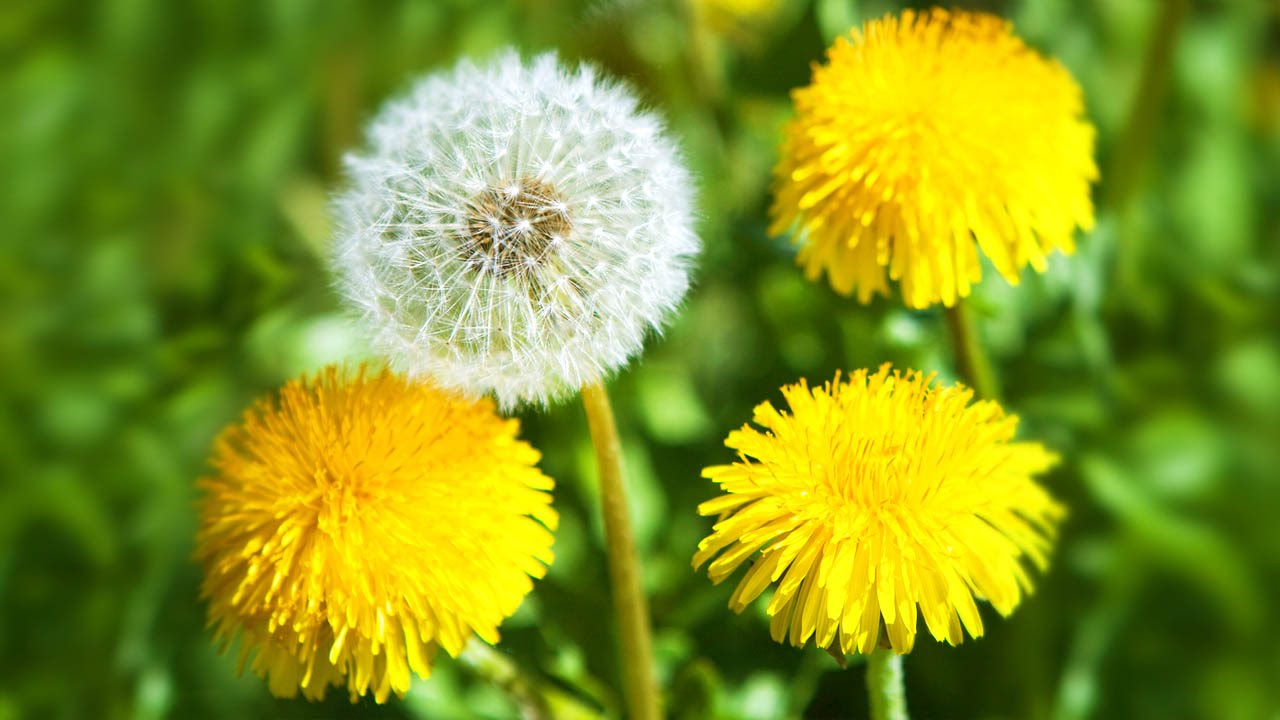 ПЕНЬ - KÁNDO
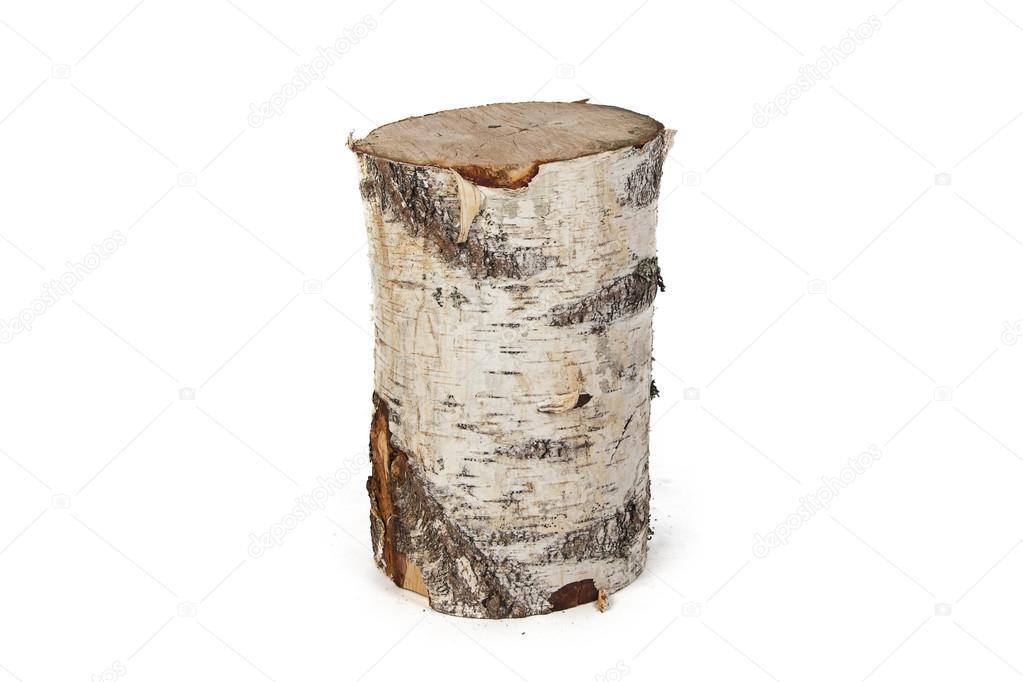 Б
Е
Р
Ё
З
А
K
Ó
I
V
U
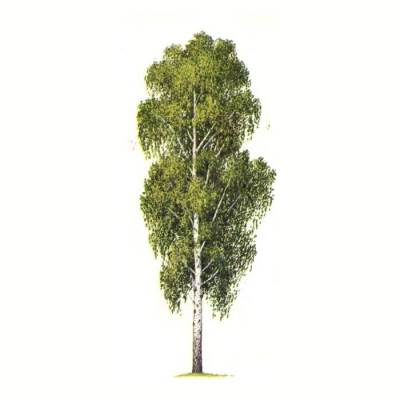 ПТИЦА - LÍNDU
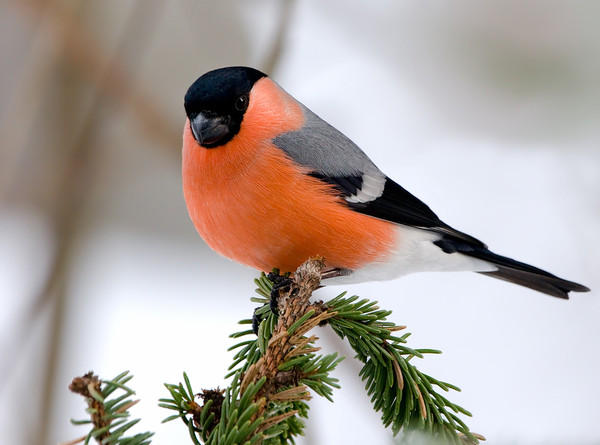 СОРОКА - HÁRAKKU
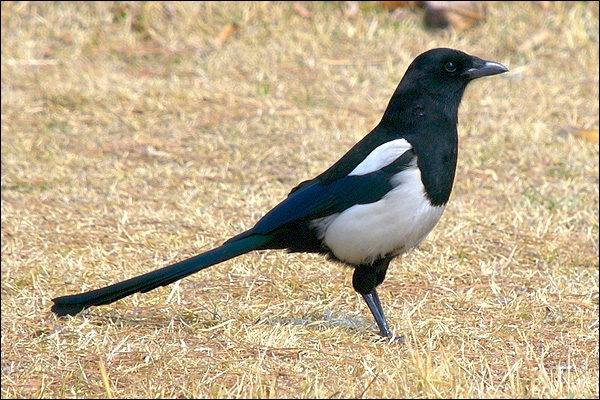 ЛАМБА -LÁMBI
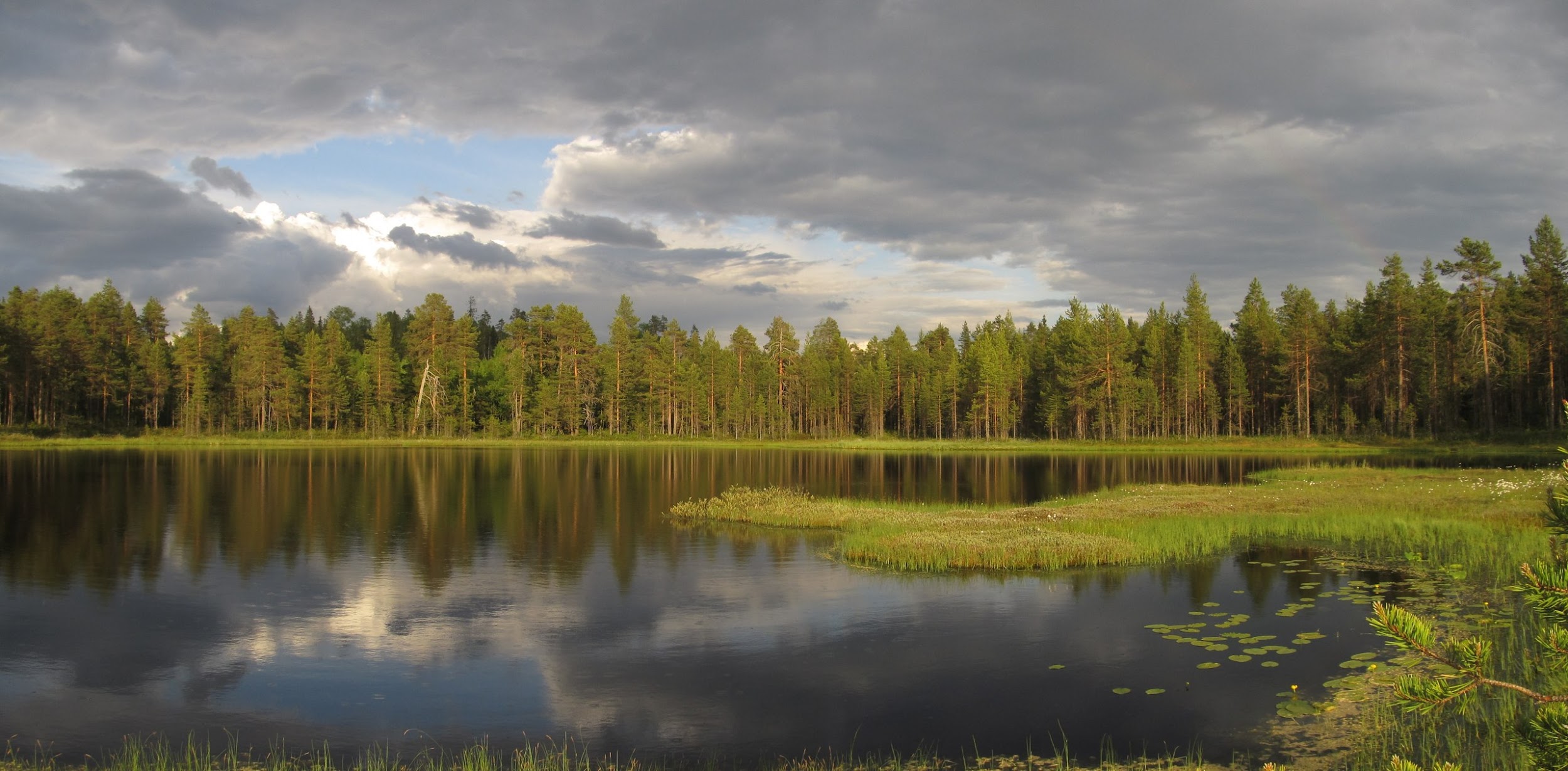 РЫБА - KÁLA
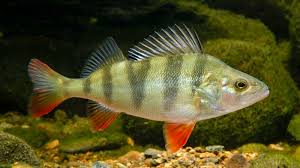 ДО НОВЫХ ВСТРЕЧ!
KÁIKKIE HÝVIÄ!
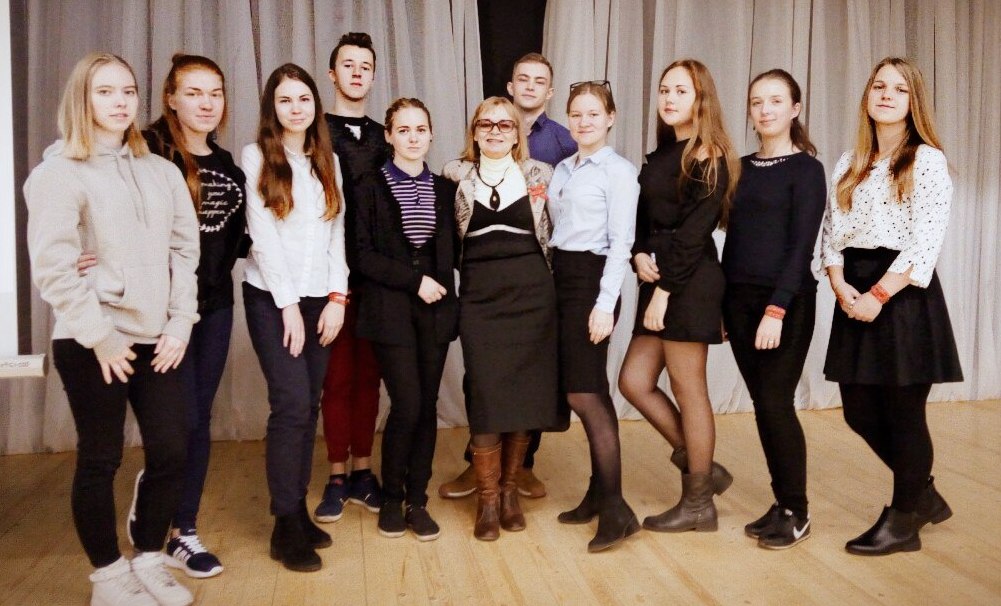 KÚKAT
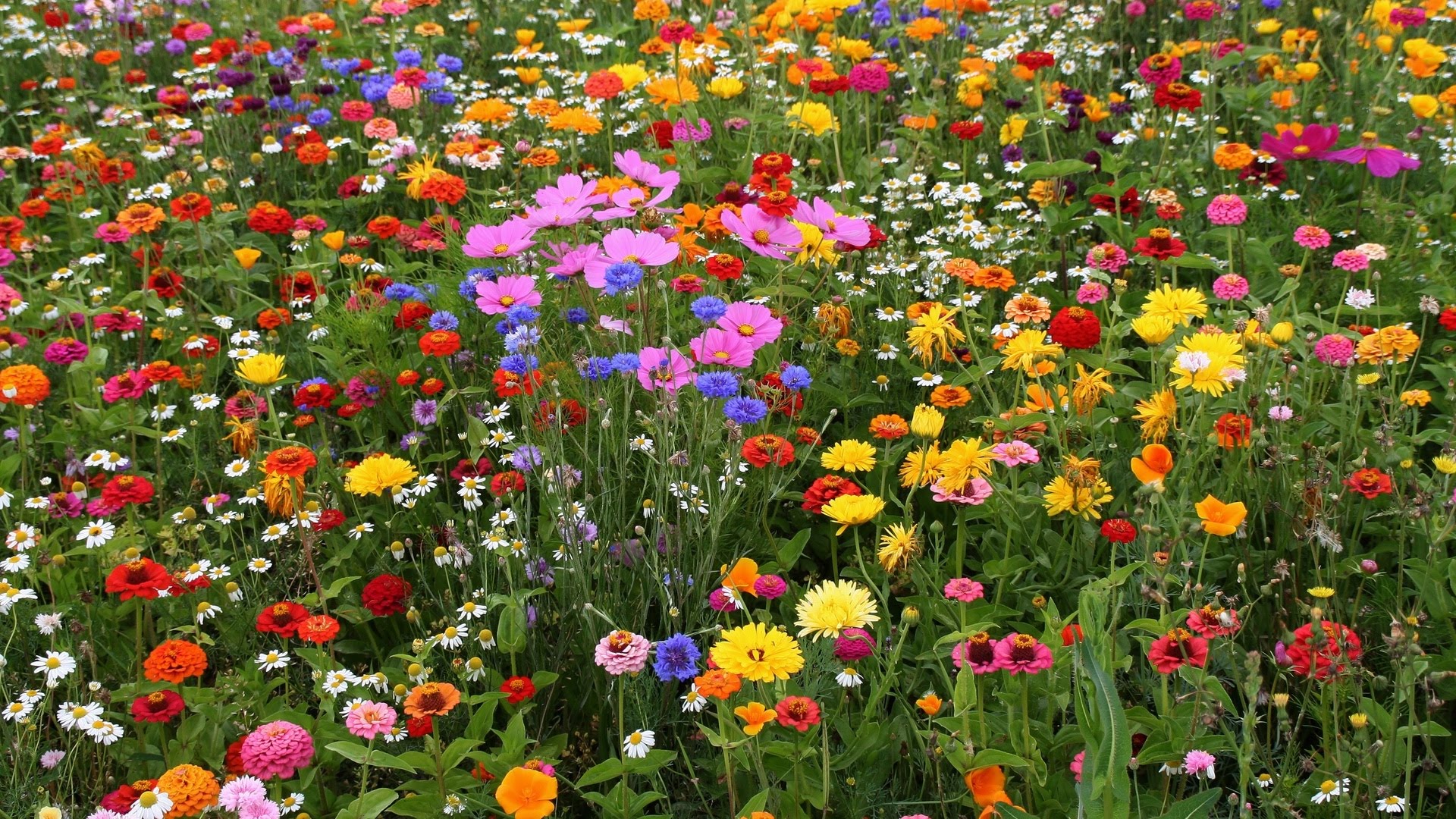 PÄ́IVYKUKKAINE
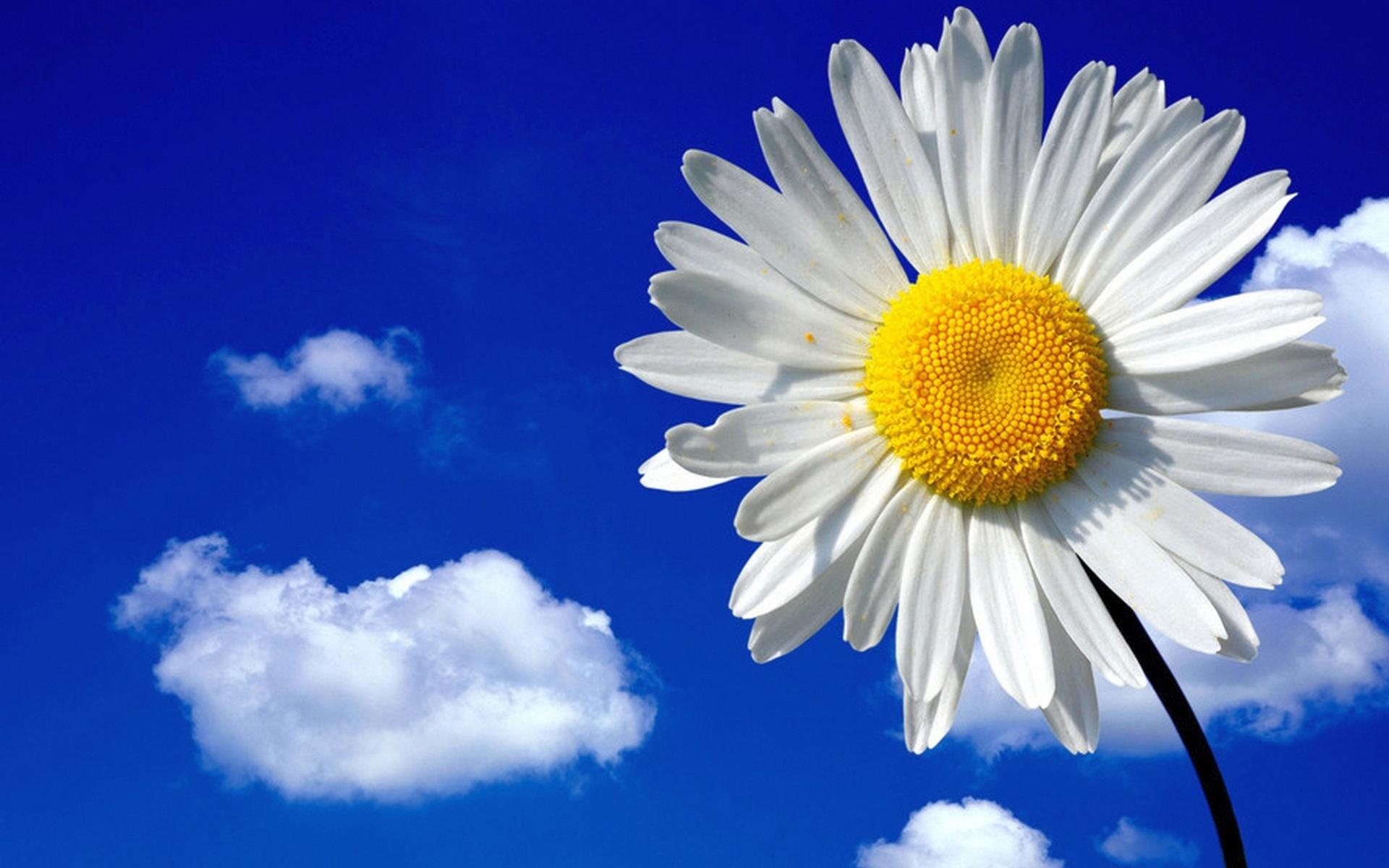 KÉLLOINE
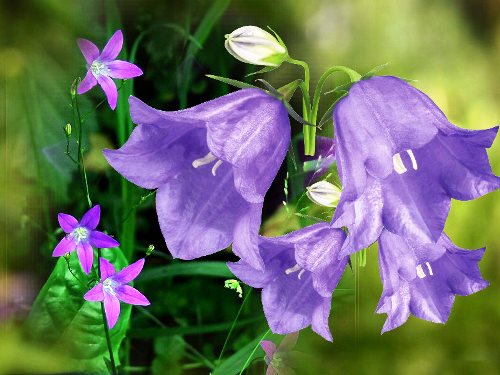 VÓIKUKKU
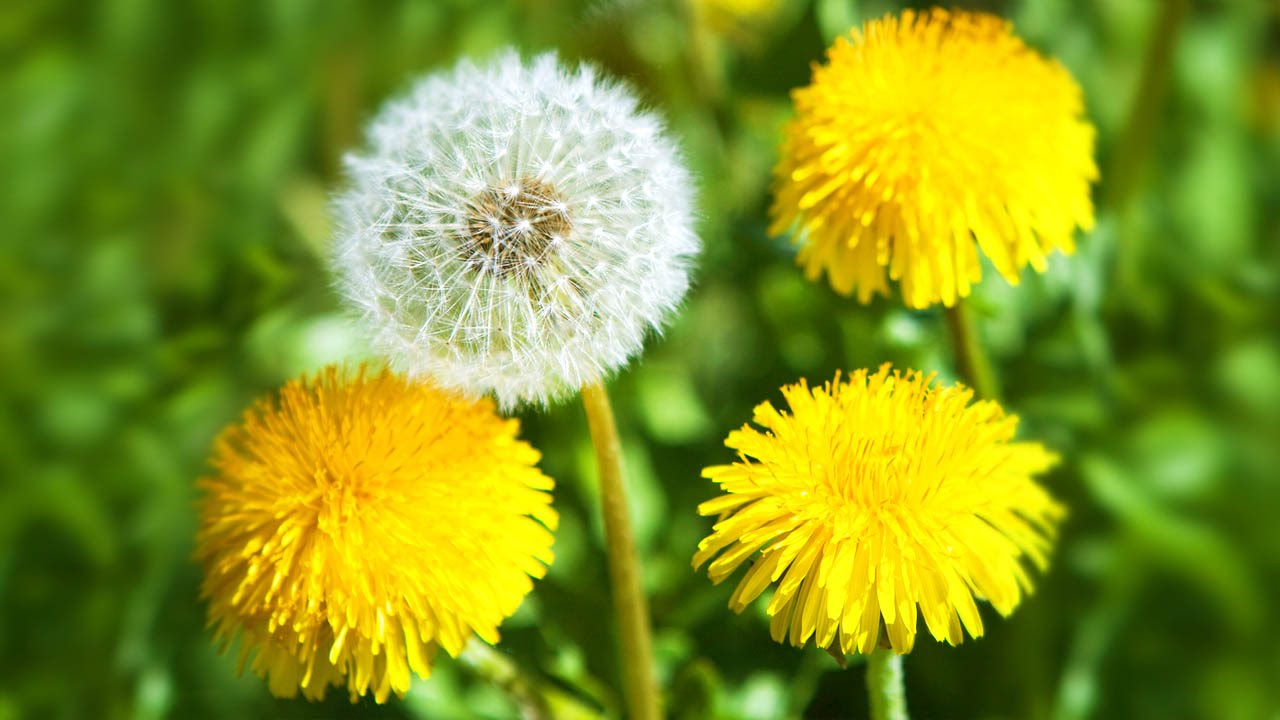 KÁNDO
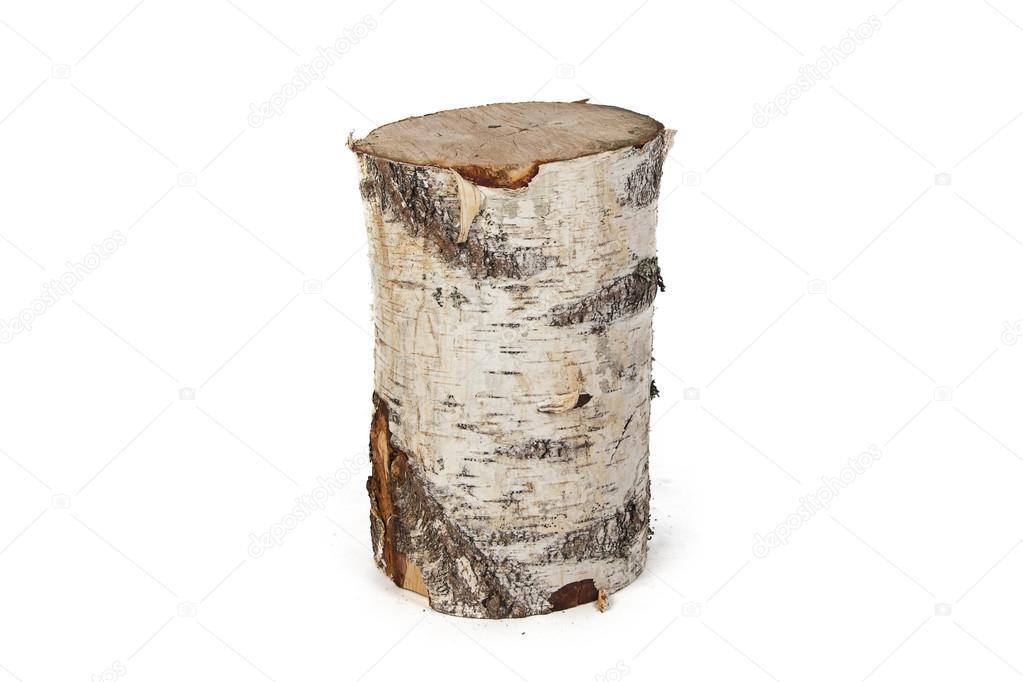 K
Ó
I
V
U
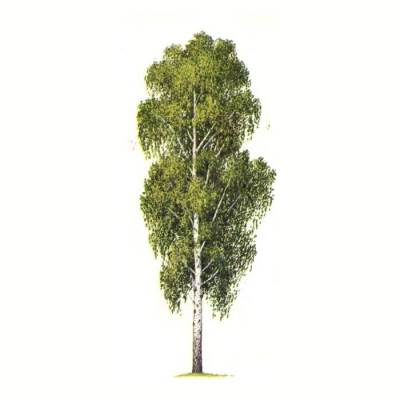 LÍNDU
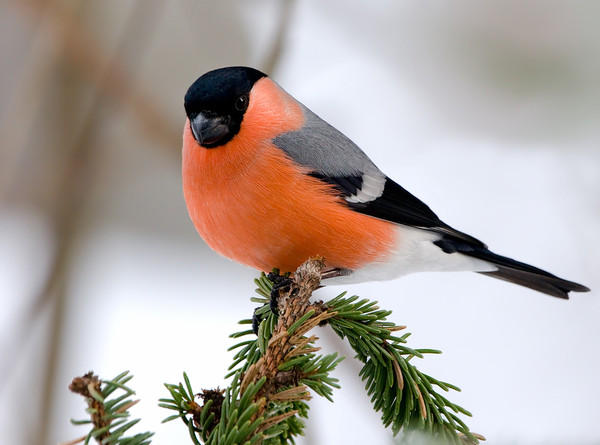 HÁRAKKU
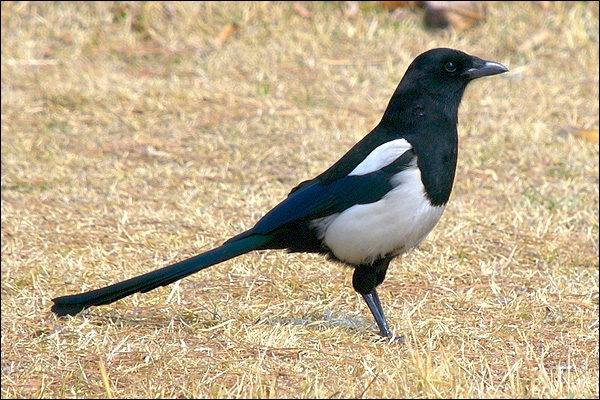